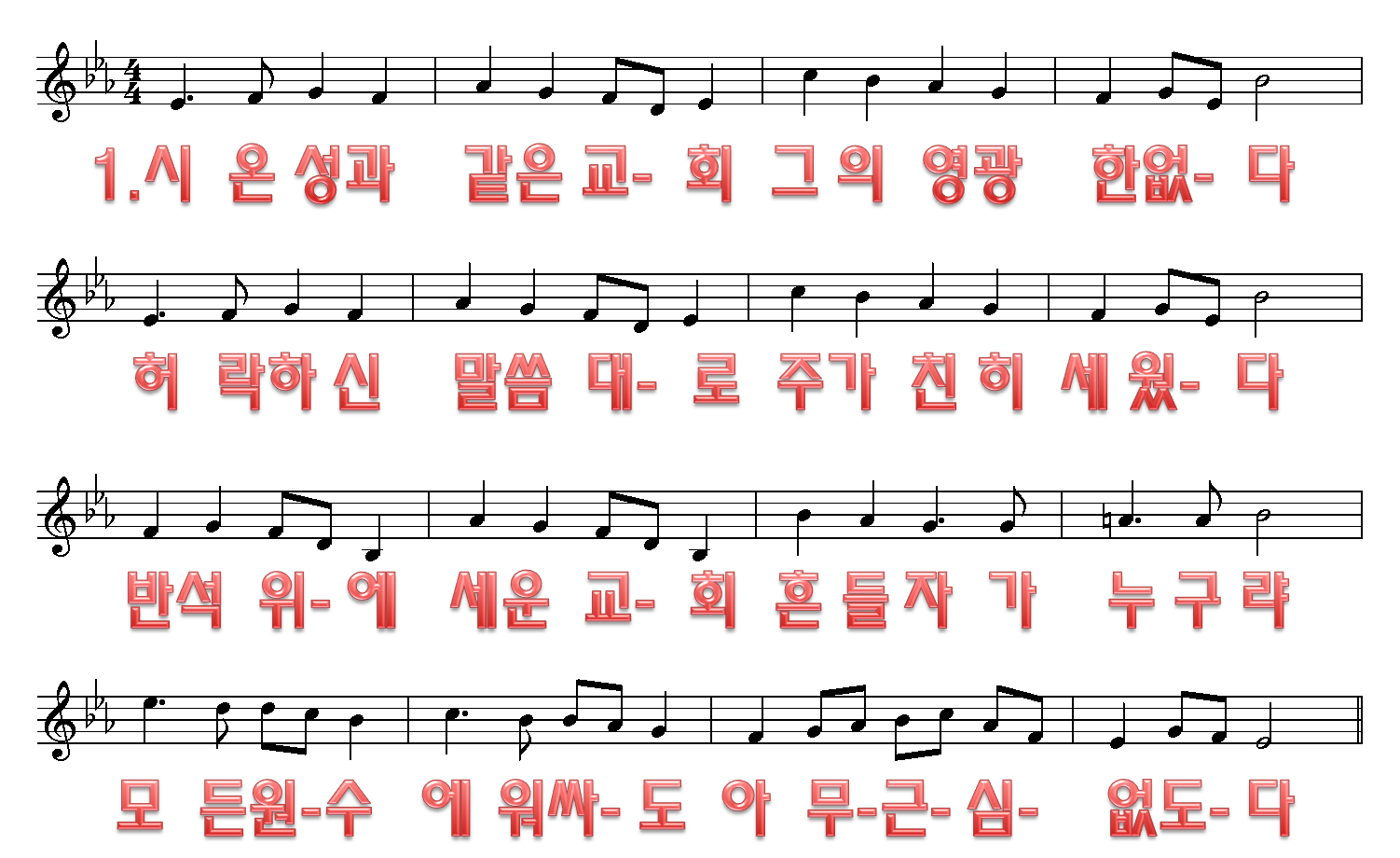 1/3
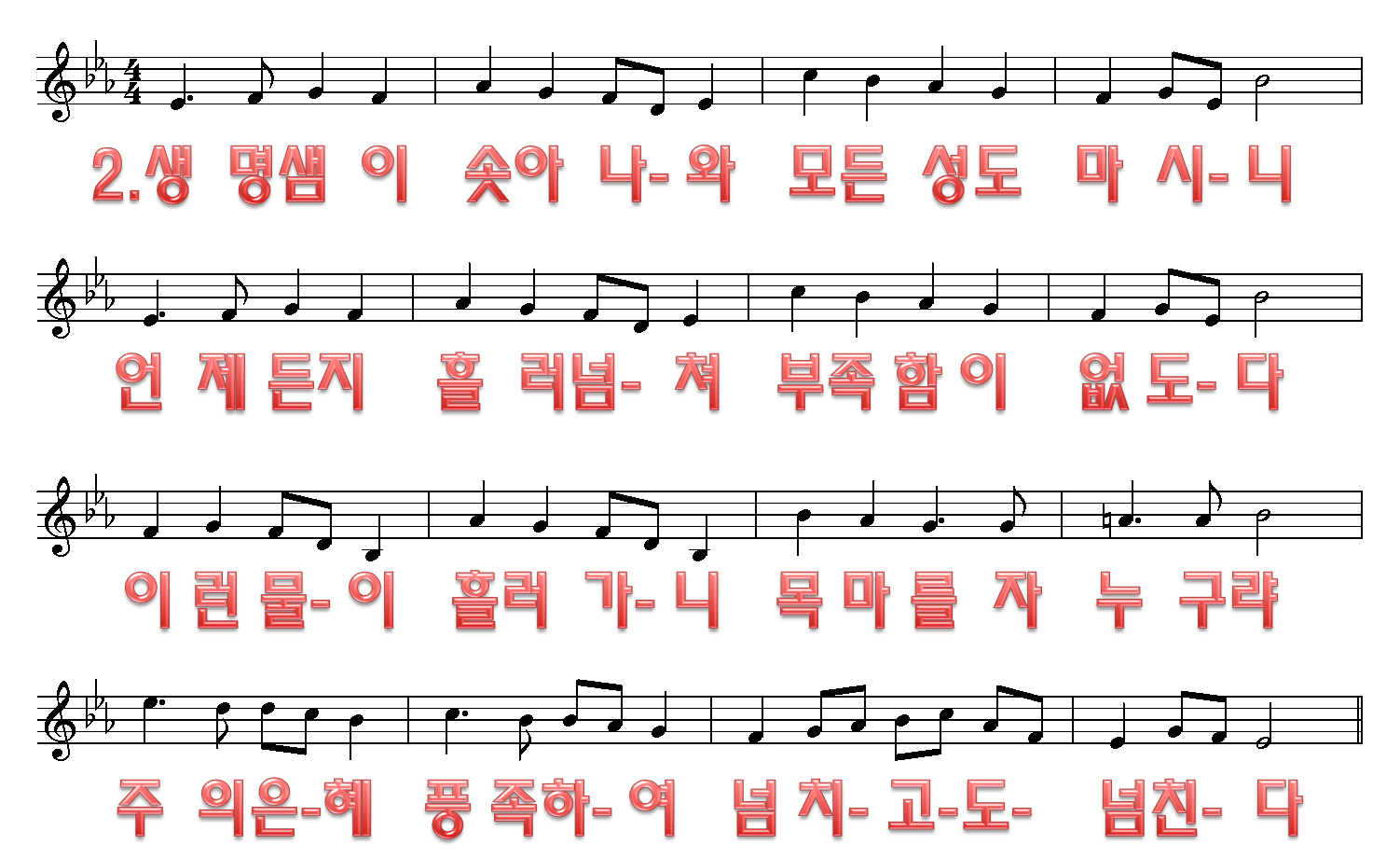 2/3
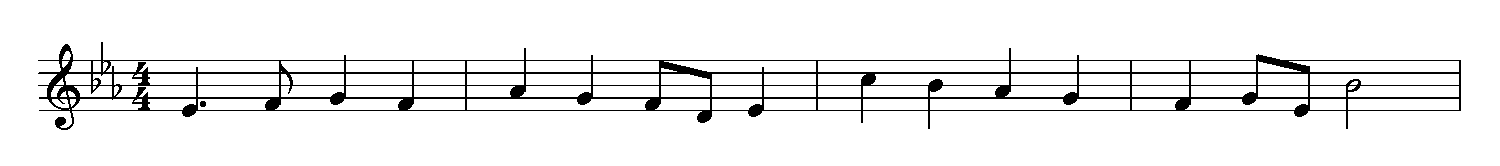 3.주 의은 혜  내가 받- 아  시온 백 성  되는- 때
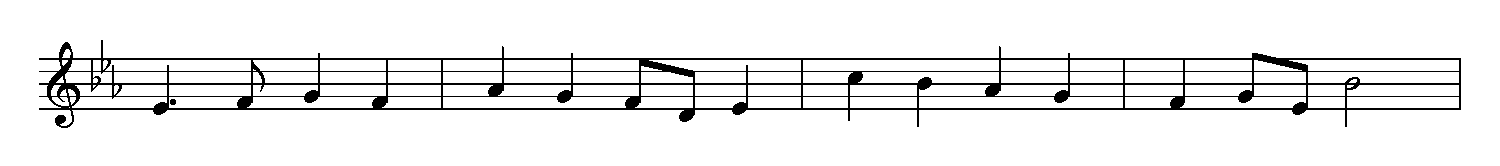 세 상 사람  비 방 해- 도  주 를 찬 송  하 리- 라
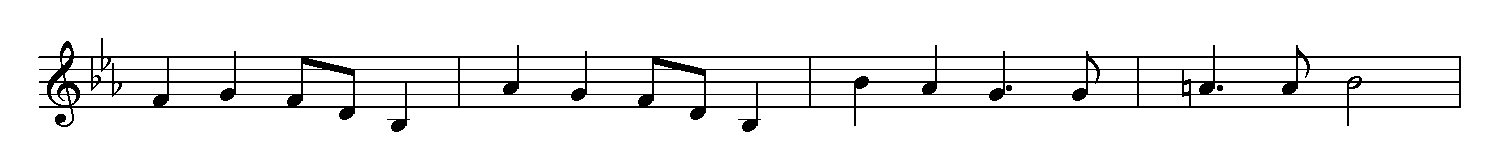 세 상 헛- 된  모든 영- 광  아 침 안 개  같 으나
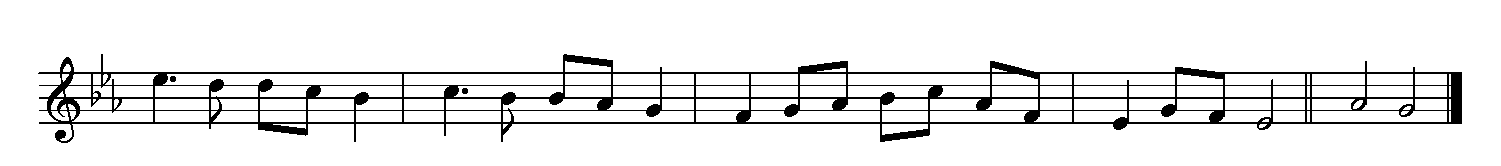 주의자- 녀 받을복- 은 영원- 무- 궁-  하도-다  아멘
3/3